zeeklassen
De zee
De zeehonden opvang
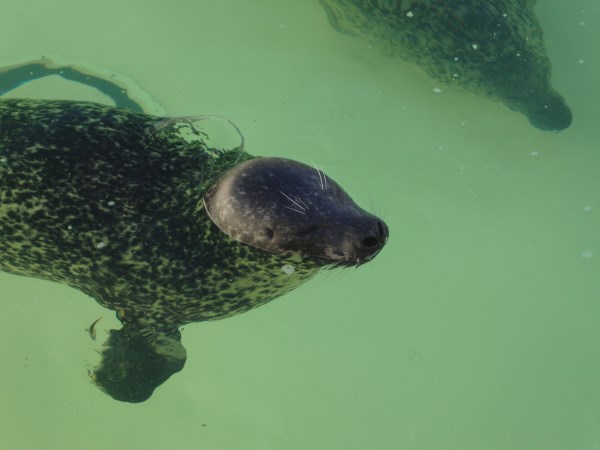 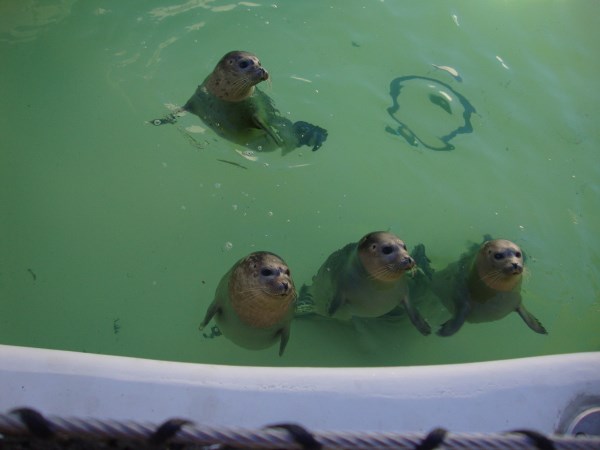 De zeehonden opvang
De heenreis
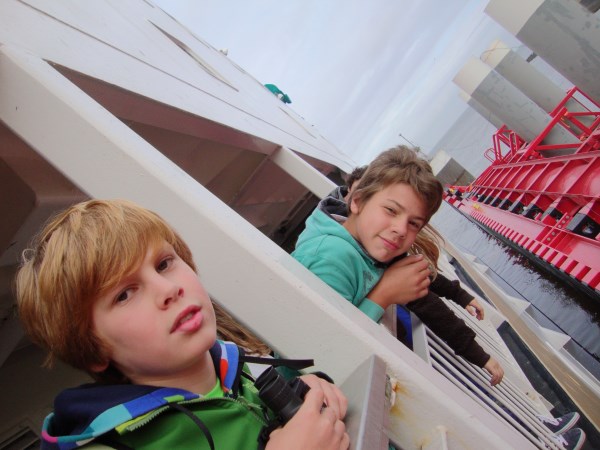 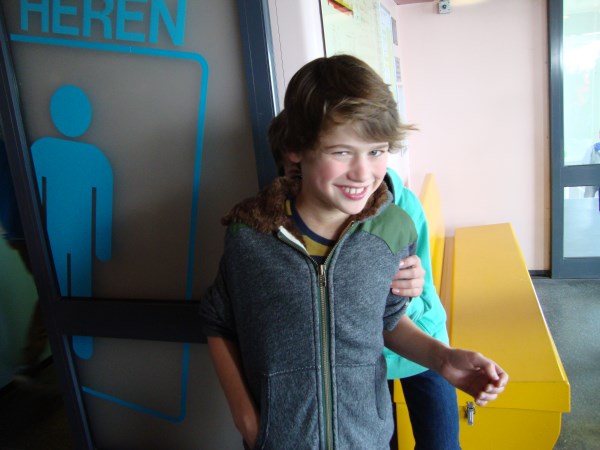 De heenreis
De zee
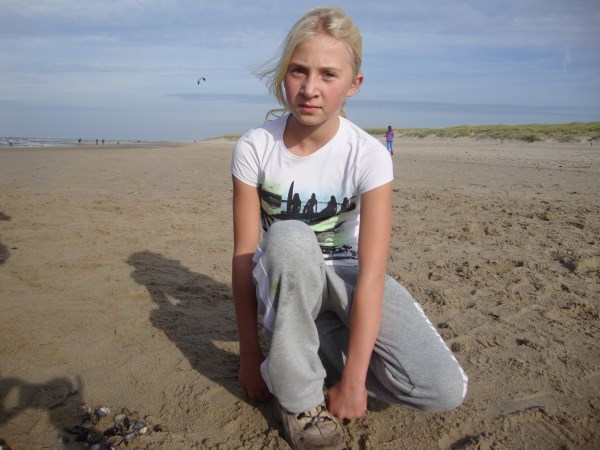 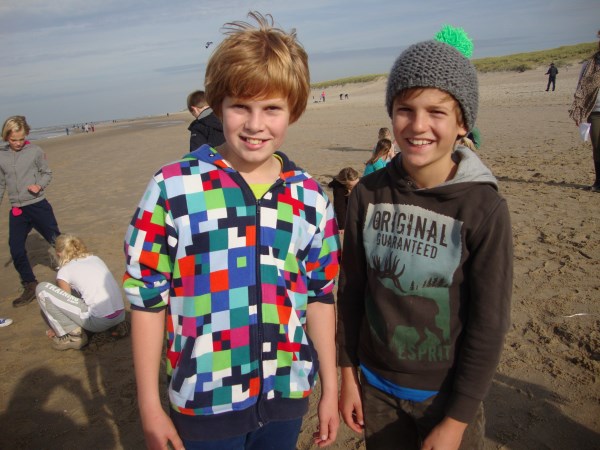 De zee
De genieters
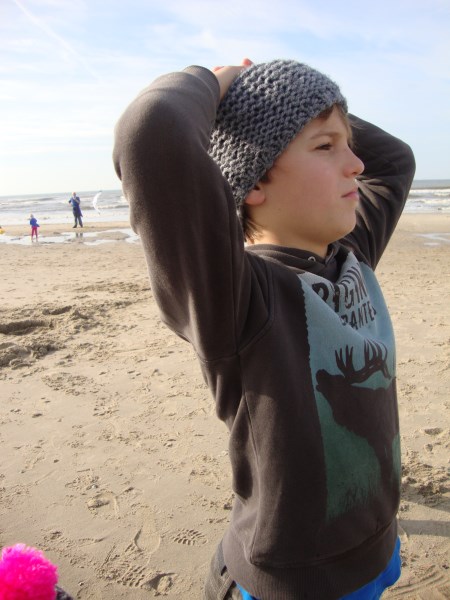 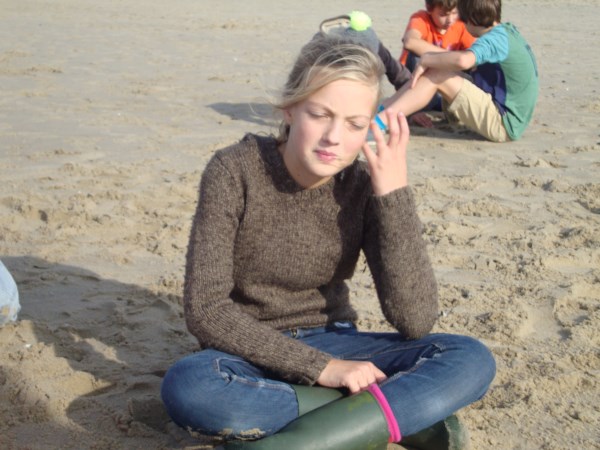 De genieters
De kunst
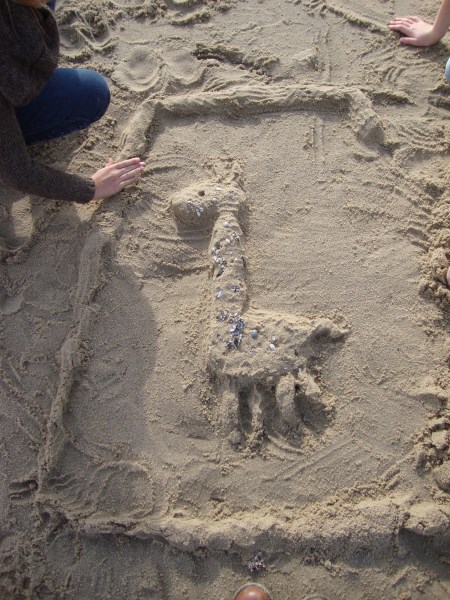 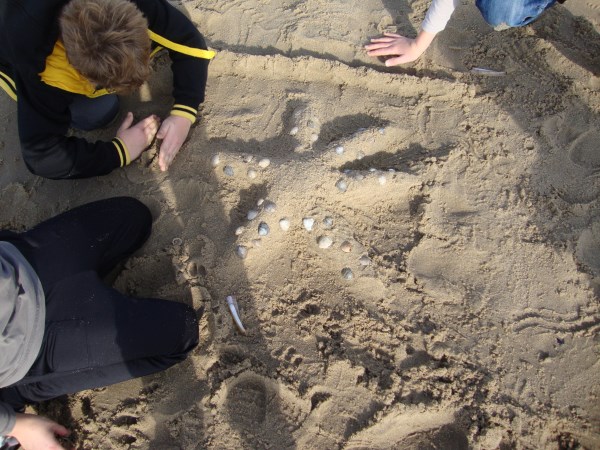 De kunst
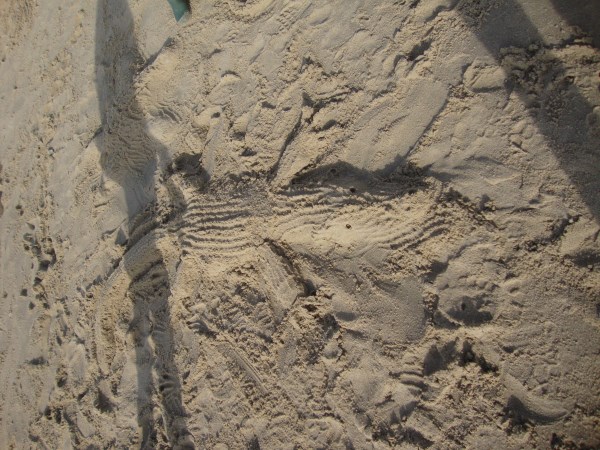 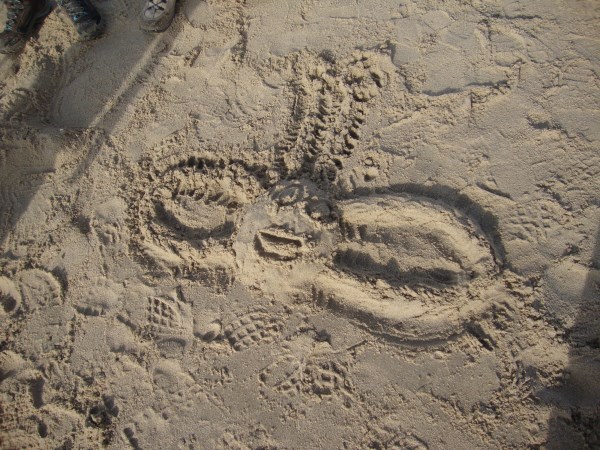 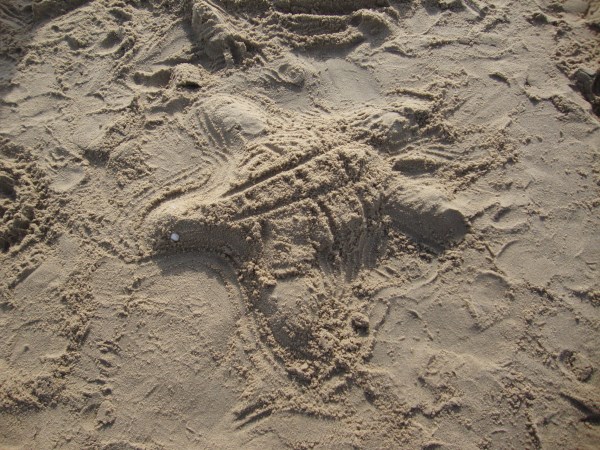 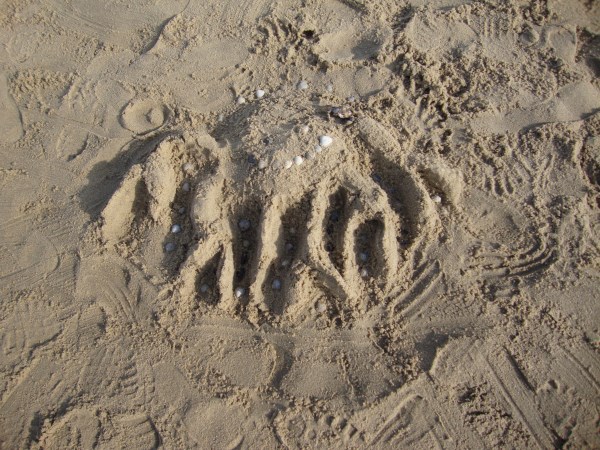 De kunst
De voetjes
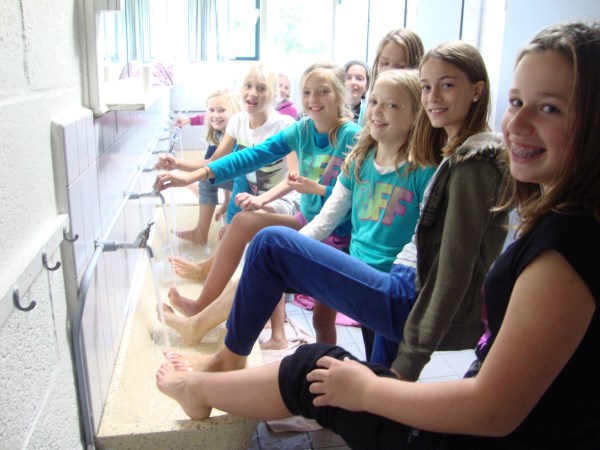 De voeten
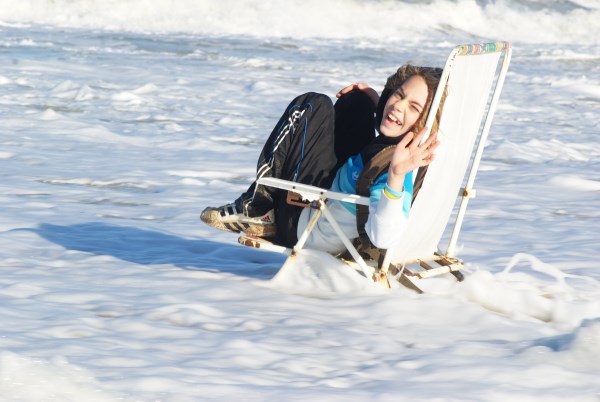 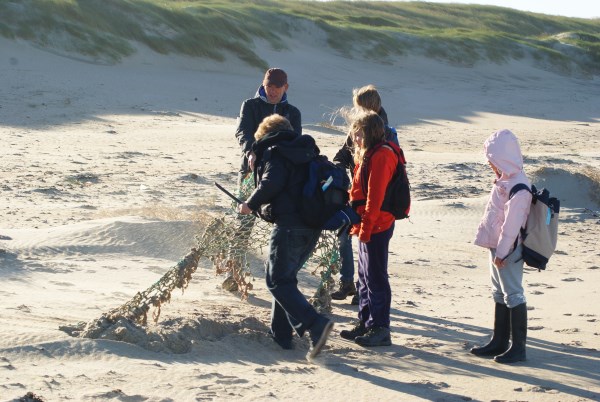 De jutters
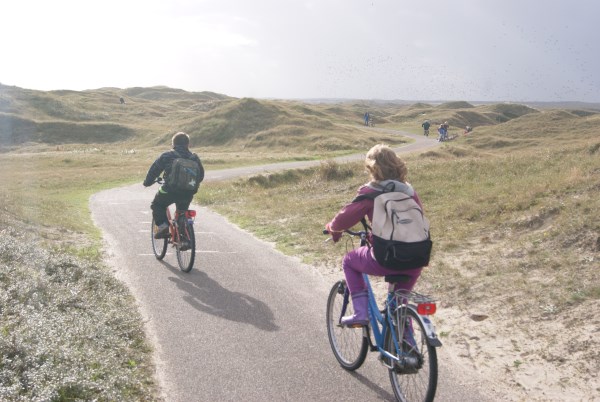 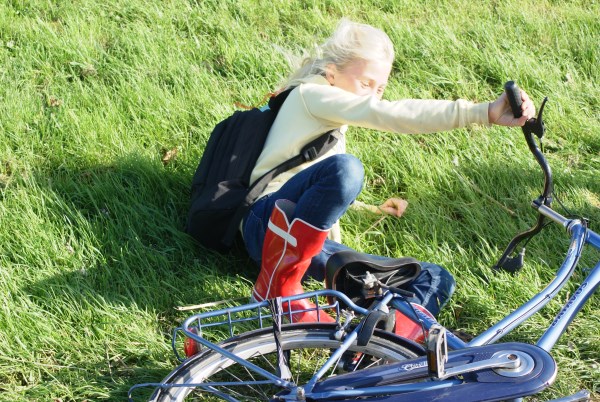 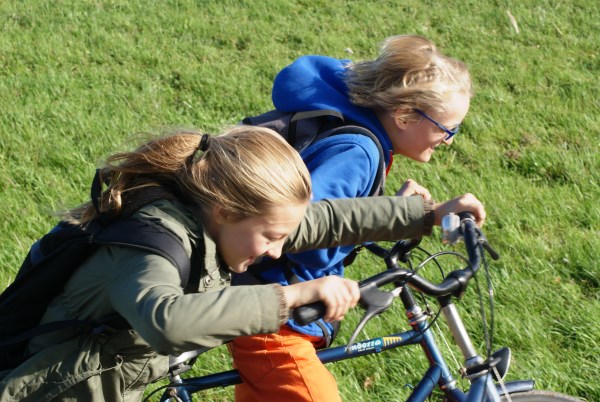 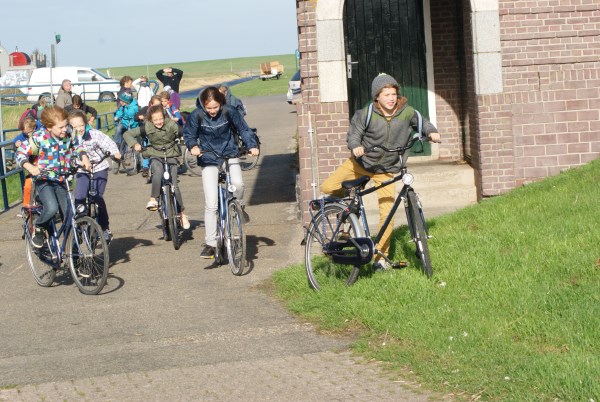 De fietstocht
Het circus van 6a
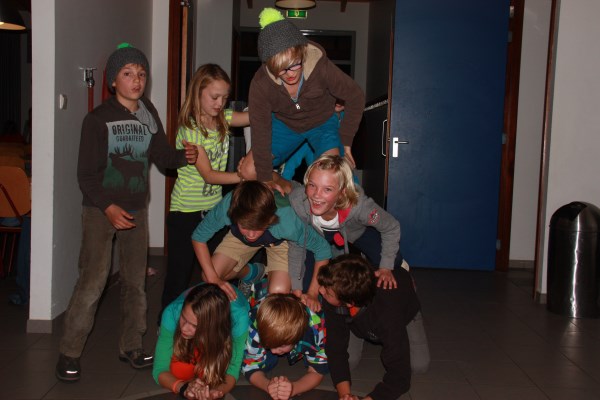 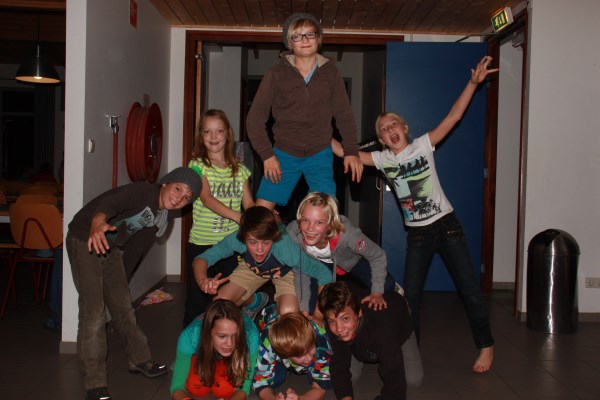 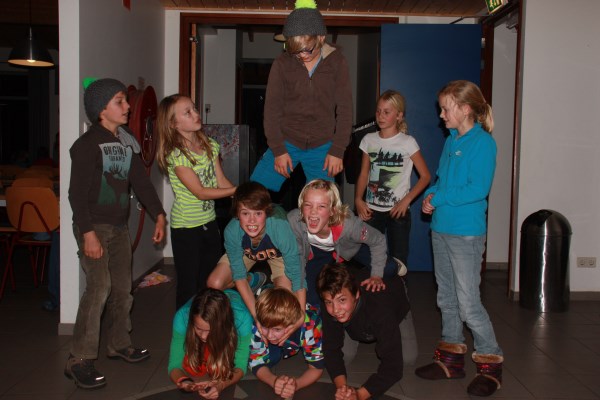 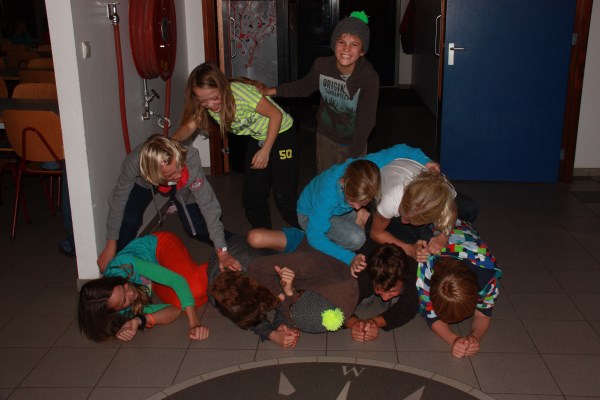 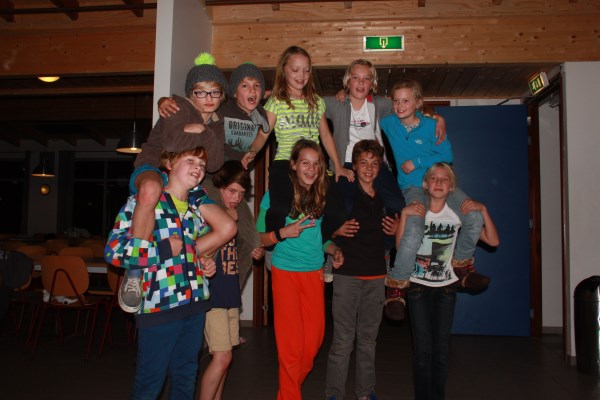 Het toneel
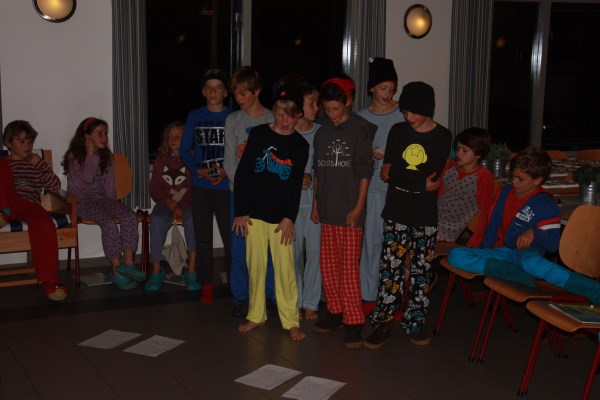 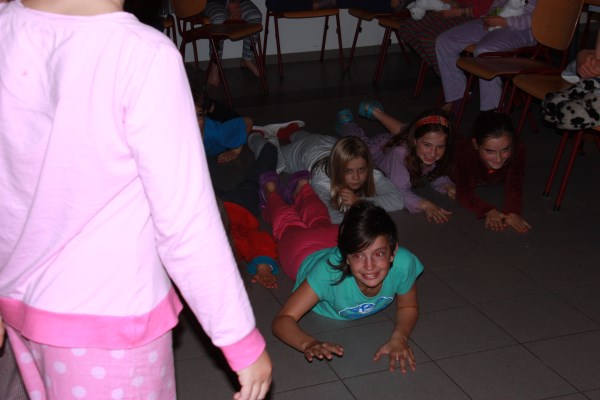 music
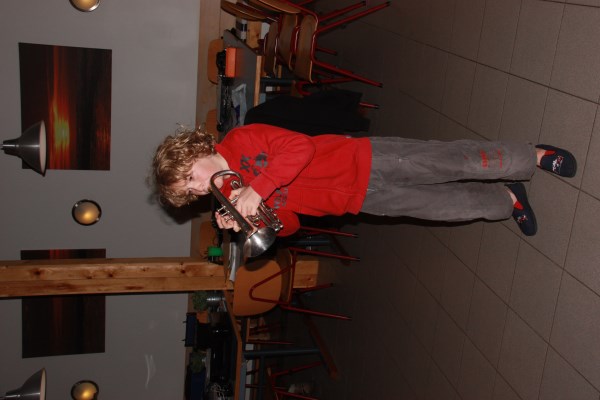 music
De vliegende zeehond
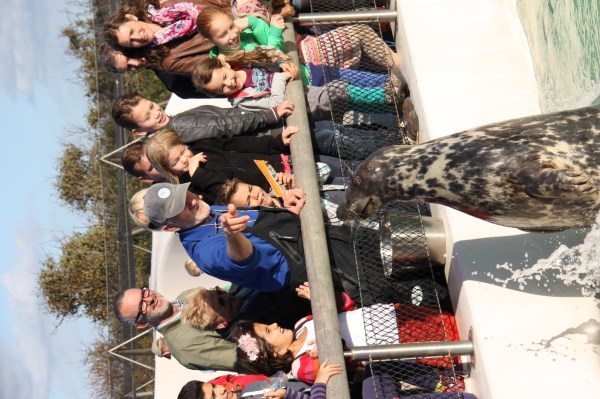 We hebben de bootschappen gaan doen op zee
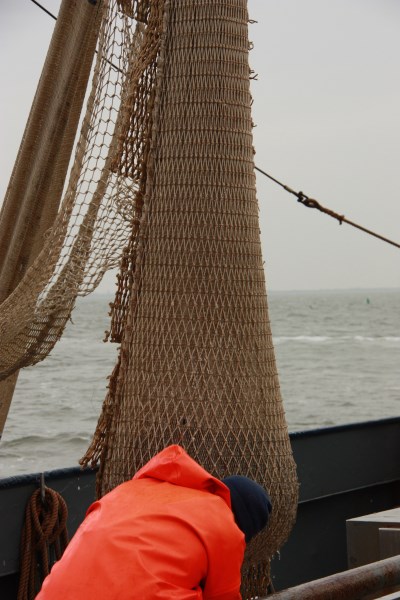 Vieze neien
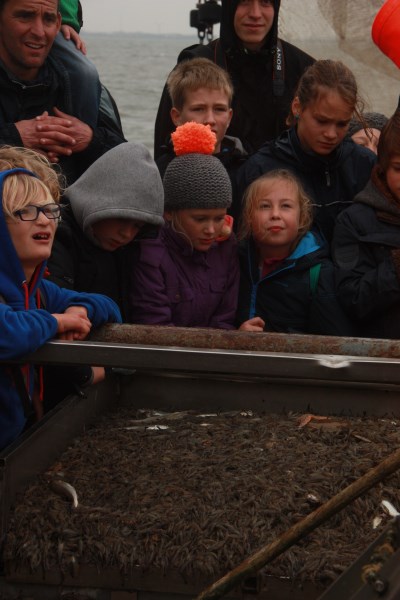 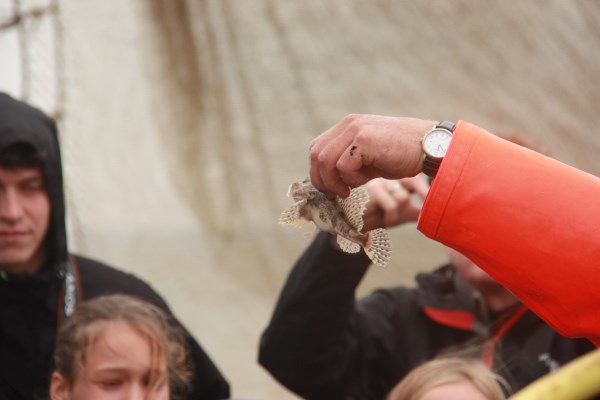 De jutters + de paspoppen
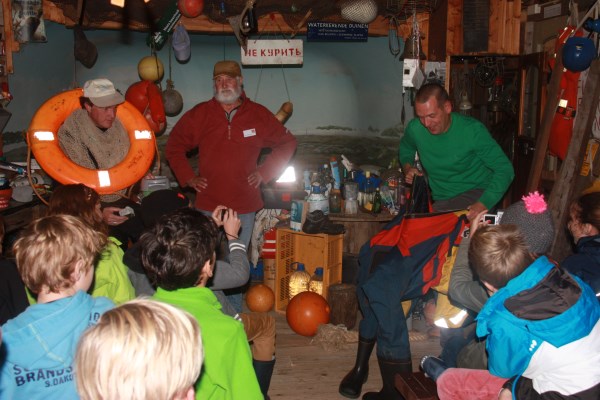 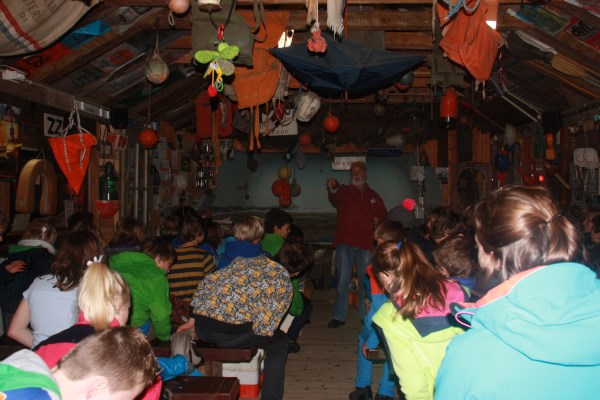 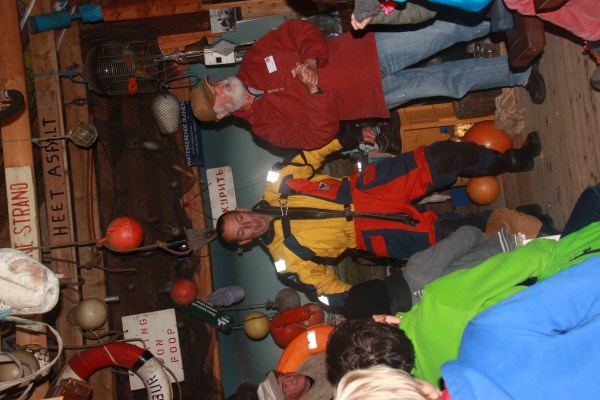 etenstijd
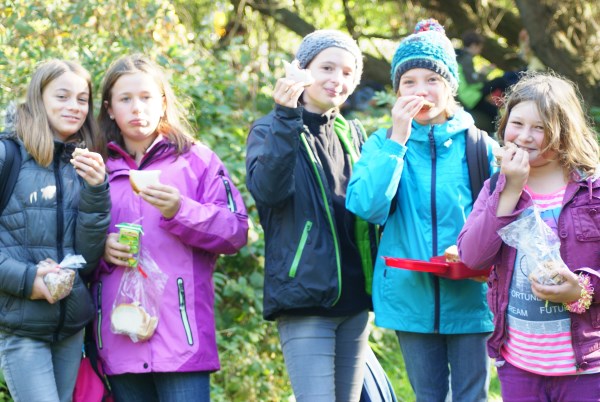 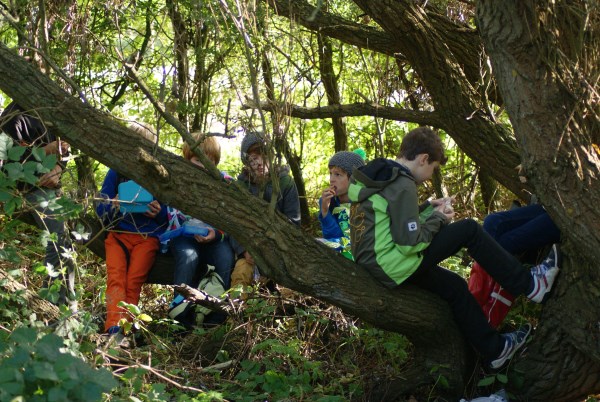 De mooie zon
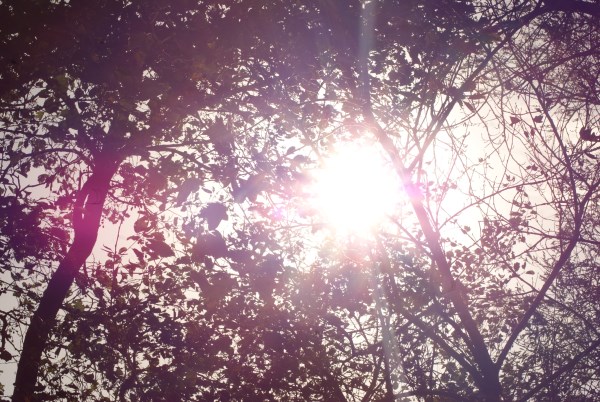 De nieuwe god is Michiel de god!
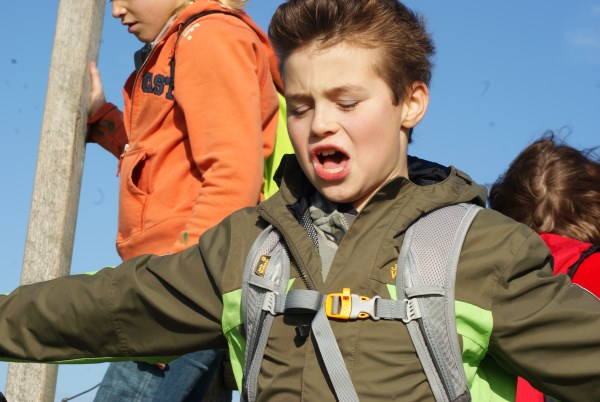 De bliksem
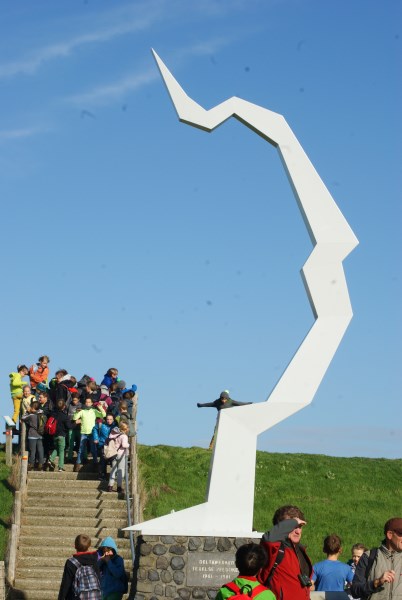 Waar is dat feestje?
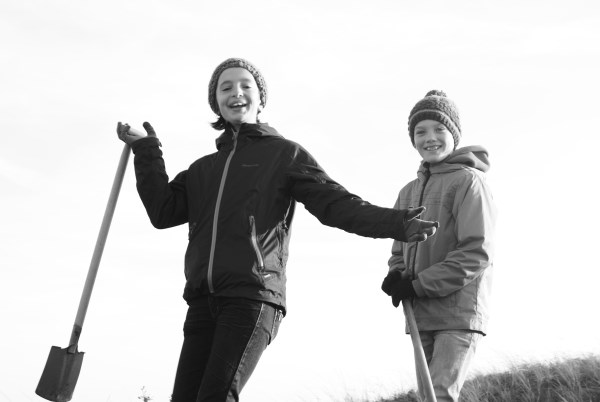 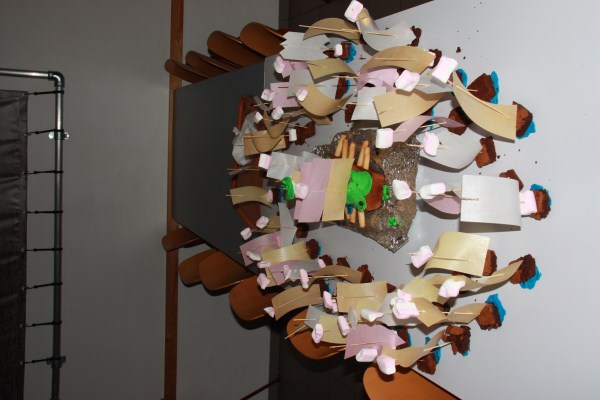 toneel
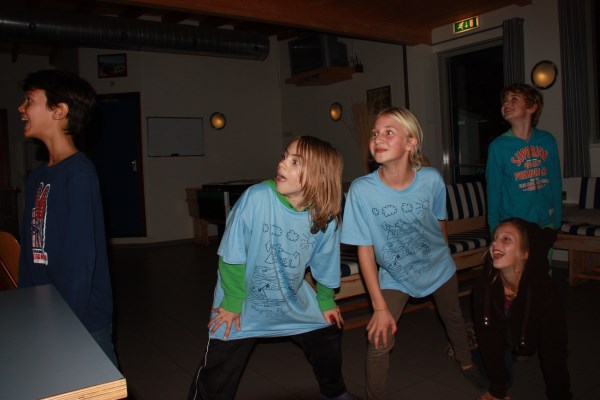 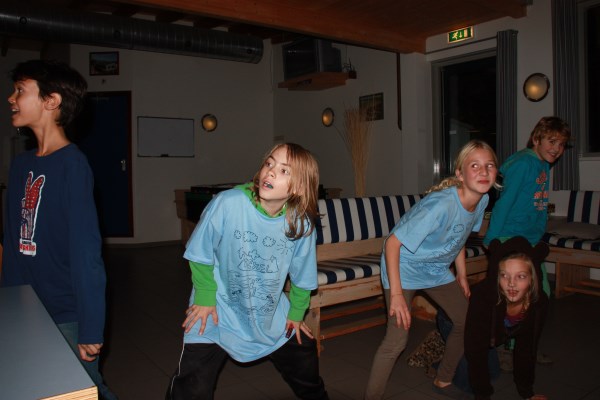 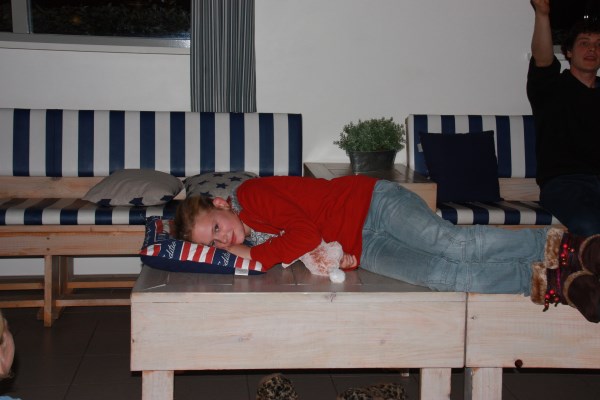 Einde

  Lore D’haene
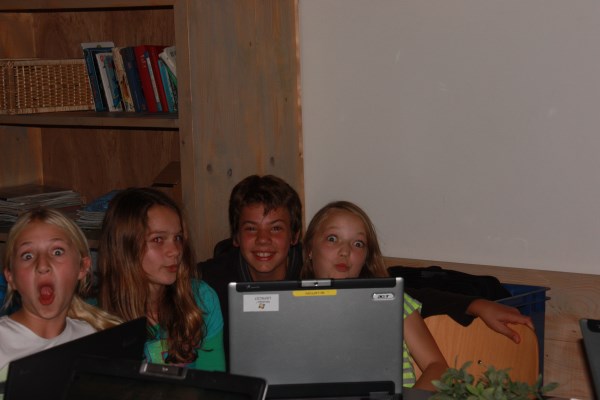 einde